Турнир по обществознанию
6 класс.
Своя игра
Перечислите отличия человека от животного
Ответ:
Ответ:
Владеют речьюСпособны к творчествуСпособны к прямохождениюСпособны к действиям по плану (целеполагание)Обладают фантазиейОсознают самих себяИмеют хорошо развитый головной мозгУмеют производить орудия труда
Назад
Дайте определение понятию «личность».
Ответ
Ответ:
Личность – это совокупность качеств человека, которые приобретаются им в процессе жизни в обществе, в деятельности и общении.
Назад
Что характеризует человека как личность ? (1 вариант ответа)
Тип темперамента
Черты внешнего облика
Принадлежность к определённой расе
Умение общаться с другими людьми
Ответ:
Ответ:
4) Умение общаться с другими людьми.
Назад
Что из перечисленного человек наследует от своих родителей?
Воспитанность
Знания
Эмоции 
Правила поведения
Ответ:
Ответ:
3) эмоции
Назад
Подростками являются:        А. Школьники 5-6-х классов        Б. Школьники 7-8-х классов.
1. верно только  А        2. верно только Б   
    3. верно и А, и Б        4. нет верного ответа
Ответ:
Ответ:
3. верно и А, и Б
Назад:
Что объединяет эти пословицы?
Дело мастера боится.
Волка ноги кормят
Любишь кататься – люби и саночки возить
Хочешь есть калачи, так не сиди на печи
По заслугам и почёт
Ответ:
Ответ:
Право на труд
Назад:
В приведённом ниже списке указаны черты сходства потребностей и способностей человека и отличия потребностей от способностей человека. Выберите в первую колонку таблицы черты сходства, а во вторую – черты отличия.1) открывают человеку новые возможности2) влияют на деятельность человека3) Выражаются в ощущении нехватки чего-либо4) Меняются с возрастом.
Ответ:
Ответ:
Назад:
семья
«Функции семьи»
Ответ:
Репродуктивная
Воспитательная
семья
Общение
Хозяйственная
Ответ:
Назад:
Отметьте из предложенных ниже слов те, которые 
ассоциируются у вас с термином «воспитание»:
1) развитие                       6) личность
2) ответственность         7) контроль
3) образование               8) наказание
4) игра                                9) влияние
5) труд                               10) ремень
Ответ:
Ответ:
1,2,3,4,5,6,7,9
Назад:
Школьник готовится к контрольной работе. Установите соответствие между примером и элементом структуры деятельности
Ответ:
Ответ:
Назад:
Все термины, приведенные ниже, за исключением одного, связаны с понятием     «творчество». Укажите термин, не связанный с этим понятием.
1.Выдумка 

 2. Трафарет

  3. Фантазия 

 4. Новизна 

 5. Чувство красоты.
Ответ:
Ответ:
2) трафарет
Назад:
СООТНЕСТИ ПОНЯТИЯ И ИХ ЗНАЧЕНИЕ
ПОНЯТИЯ
ЗНАЧЕНИЕ
РЕСУРСЫ
ТРУД
ПОТРЕБНОСТИ
ЭКОНОМИКА
ХОЗЯЙСТВО СТРАНЫ В ЦЕЛОМ ИЛИ ЕГО ЧАСТЬ
СРЕДСТВА, ЦЕННОСТИ, ЗАПАСЫ
ДЕЯТЕЛЬНОСТЬ ЧЕЛОВЕКА, НАПРАВЛЕННАЯ НА ДОСТИЖЕНИЕ ПРАКТИЧЕСКОГО РЕЗУЛЬТАТА
ОСОЗНАВЕМАЯ ЧЕЛОВЕКОМ НУЖДА В ЧЕМ-ЛИБО
Ответ:
Ответ:
B
C
D
A
Назад:
В приведённом ниже списке указаны черты сходства  полной и неполной семьи. Выберите в первую колонку таблицы черты сходства, а во вторую черты отличия.
Объединяет кровных или близких родственников
Ведут общее хозяйство
Отсутствует один из родителей
Может быть 2-х и многопоколенной семьей
Ответ:
Ответ:
Назад:
“Угадай-ка!”
Она родилась в знатной семье, но старшие сестры жестоко с ней обращались, нарушали ее права, заставляли ее прислуживать им (т.е. рабство подневольный труд). Воспользовавшись своим правом на создание семьи, девушка была счастлива.
Она жестоко обращалась со своим мужем, дискриминация его прав проявлялась во всем ее отношении к нему: она заставляла его унижать собственное достоинство, но, обогащаясь, она осталась у разбитого корыта.
Ответ:
Ответ:
ЗОЛУШКА



СТАРУХА («Сказка о рыбаке и рыбке)
Назад:
«О нас и нашем классе»
Подготовьте презентацию о своем классе. Выполните следующее задание:
Расскажите о занятиях и увлечениях одноклассников
Какие взаимоотношения в вашем классе
Чем ваш класс лучше других
Ответ:
Ответ:
???????????????????????????
Назад:
Какое слово объединяет представленные  рисунки
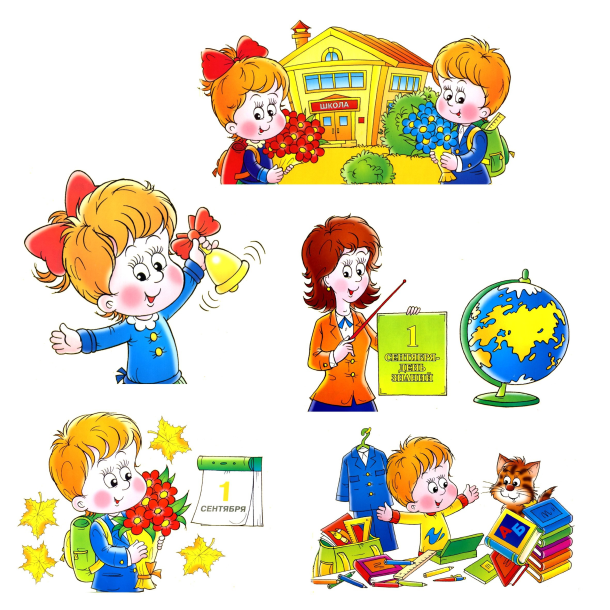 Ответ:
Ответ:
ШКОЛА
Назад:
Соотнесите понятия и их определения
Ответ:
Ответ:
1 Б    2Д    3А    4 В    5 Е      6 Г
Назад
. Верно ли, что:
       А. Подростки любят мечтать.
       Б. Детские мечты всегда остаются фантазией?
 1. верно только  А        2. верно только Б  
 3. верно и А, и Б    4. нет верного ответа
Ответ:
Ответ:
1. верно только  А
Назад:
Составьте «портрет»
Ответ
1. Жить по средствам2. Экономить ресурсы семьи3. Сотрудничество и взаимопомощь членов семьи- условие успеха в домашних делах
Назад
Составьте 3 правила на темуУчимся жить дружно в классе
Ответ:
Учимся не обижать других грубым словом
Учимся уважать друг друга
Умей держать слово и т.д.
Назад